Rodzina Nawrockich na starych fotografiach
Prezentacja przedstawia rodzinę Nawrockich z czasów przedwojennych 
i powojennych, aż do końca lat 80-tych 
XX w.

Na starych fotografiach można również zobaczyć budynki i okolice Bononii z tamtego okresu.
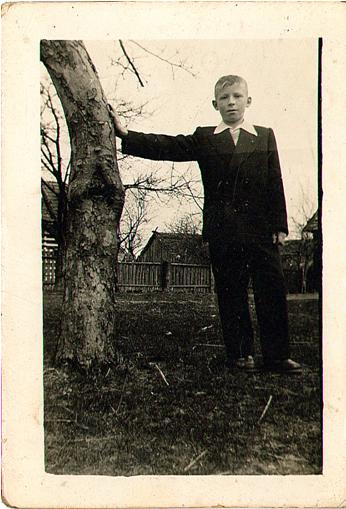 Mój pradziadek Wojciech w stroju odświętnym z okresu przedwojennego.
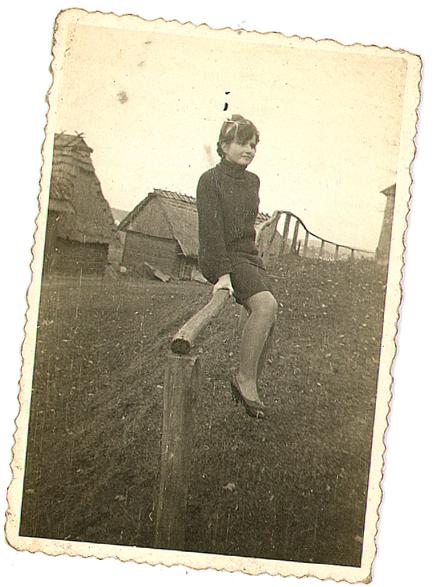 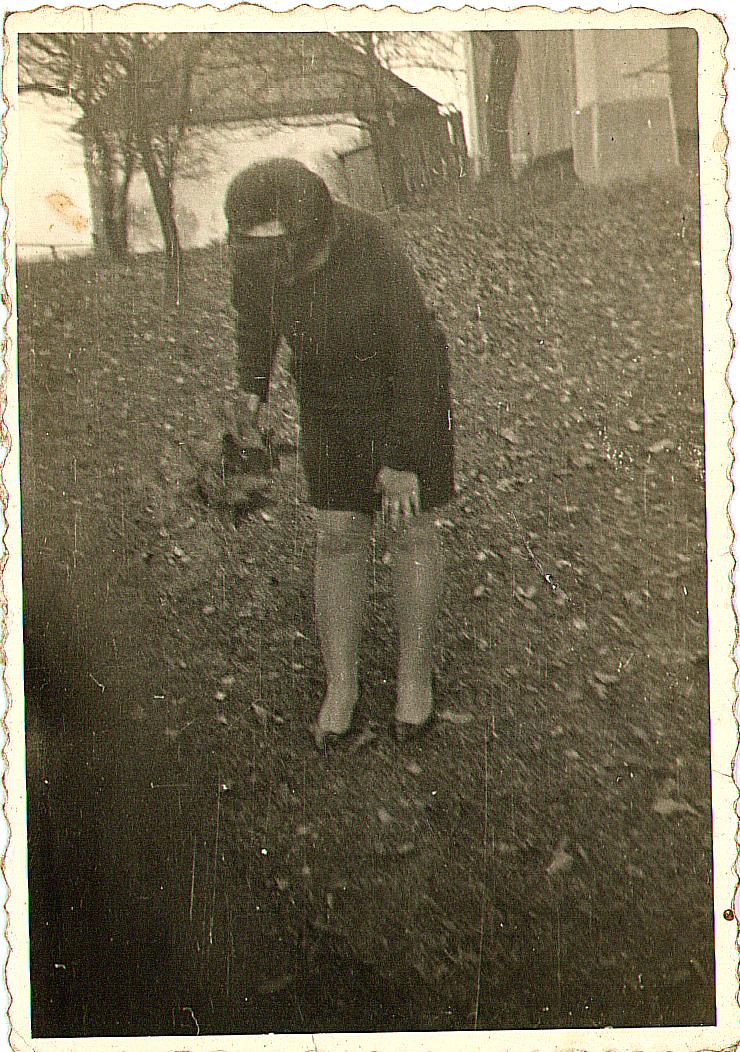 Zdjęcia przedstawiają siostrę szwagierki mojego dziadka na tle ówczesnych zabudowań.
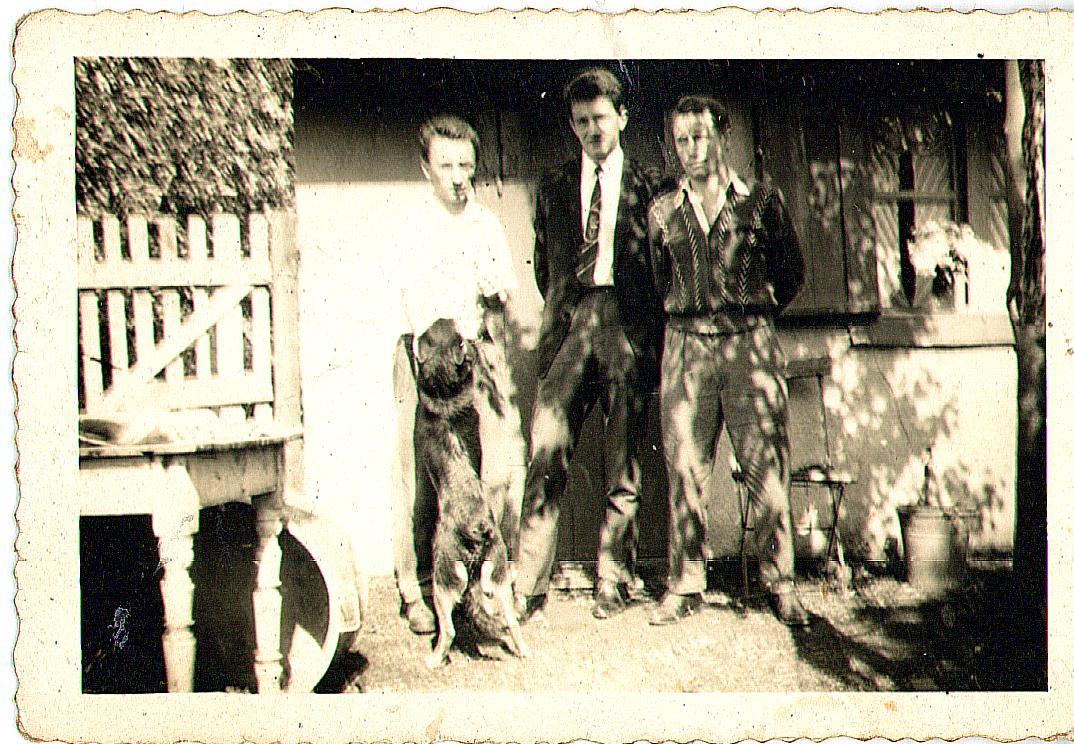 Mój dziadek Bolek z kolegami w czasach młodości.
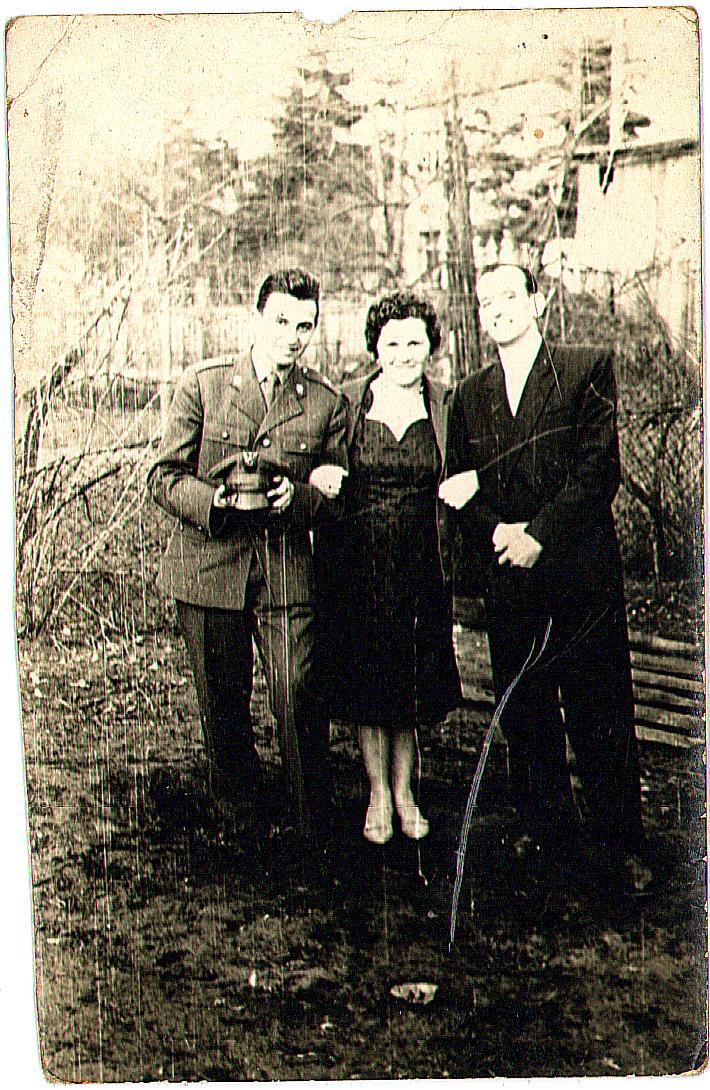 Fotografia przedstawia mojego dziadka wraz z bratem i jego żoną.
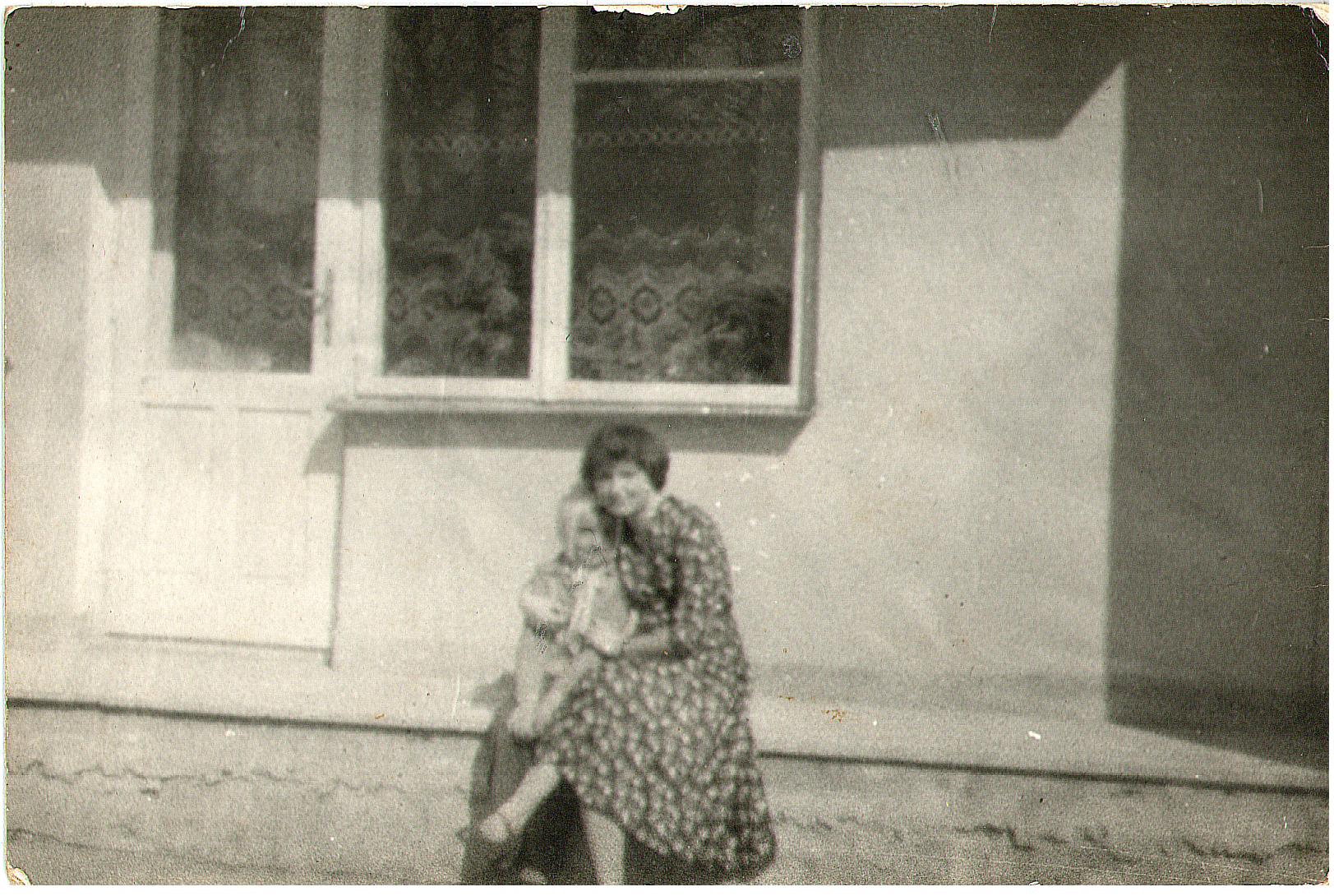 Mój tata Mariusz na kolanach u swojej mamy Teresy. Rok 1981.
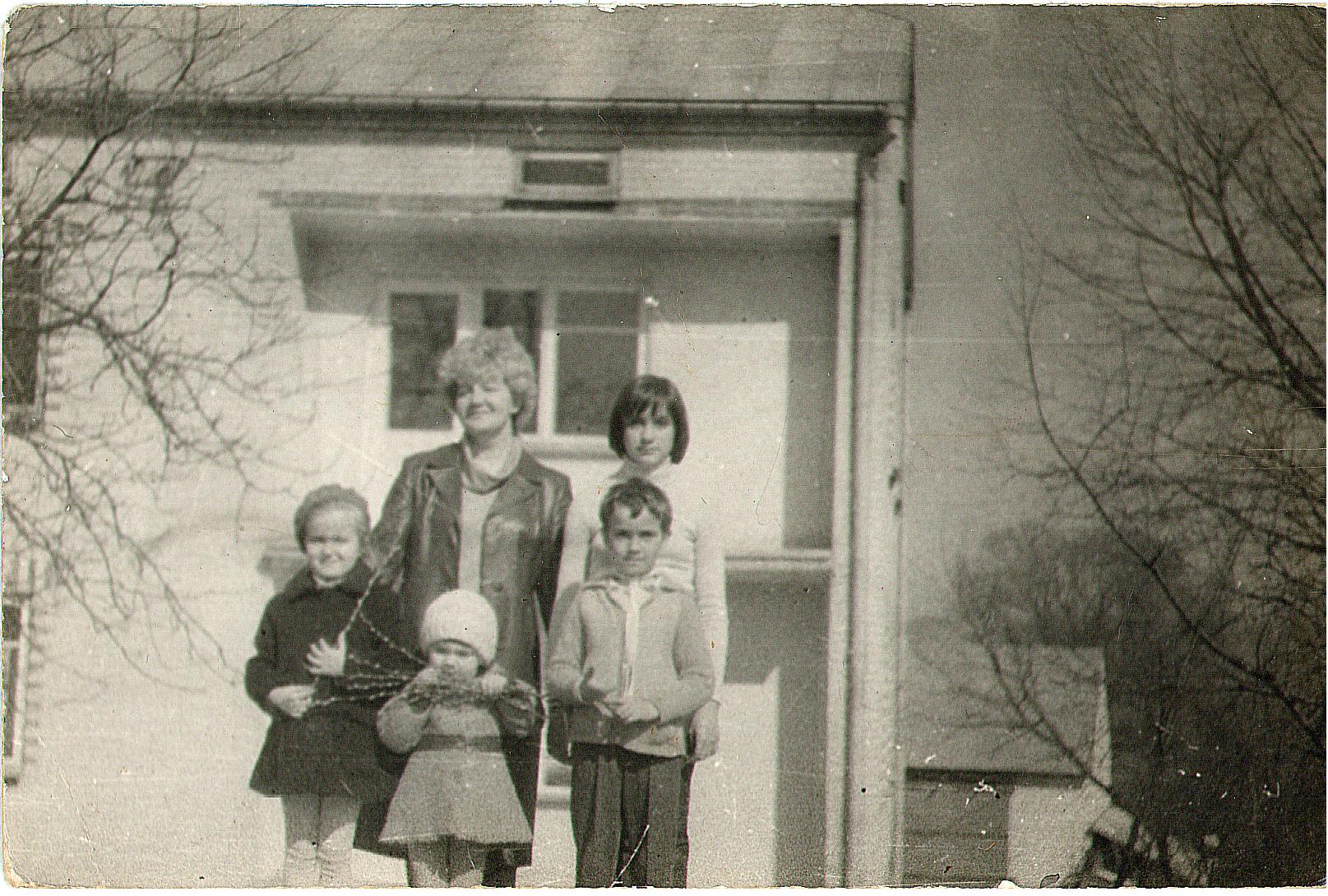 Zdjęcie przedstawia rodzinę Nawrockich z marca 1981 roku.
Bibliografia
Zdjęcia pochodzą z archiwum rodzinnego Nawrockich


Autorzy
Martyna Kańkowska
Alicja Nawrocka